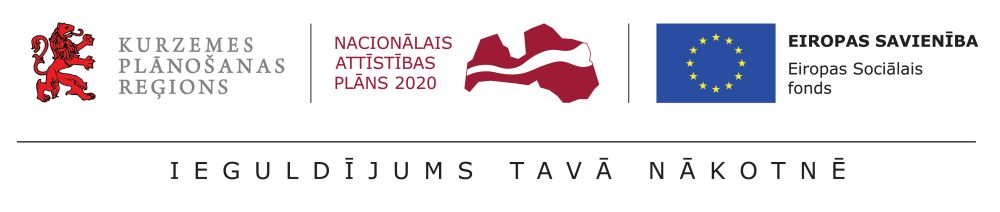 Komunikācija ar pašvaldības iedzīvotājiem -
kāpēc svarīgi?
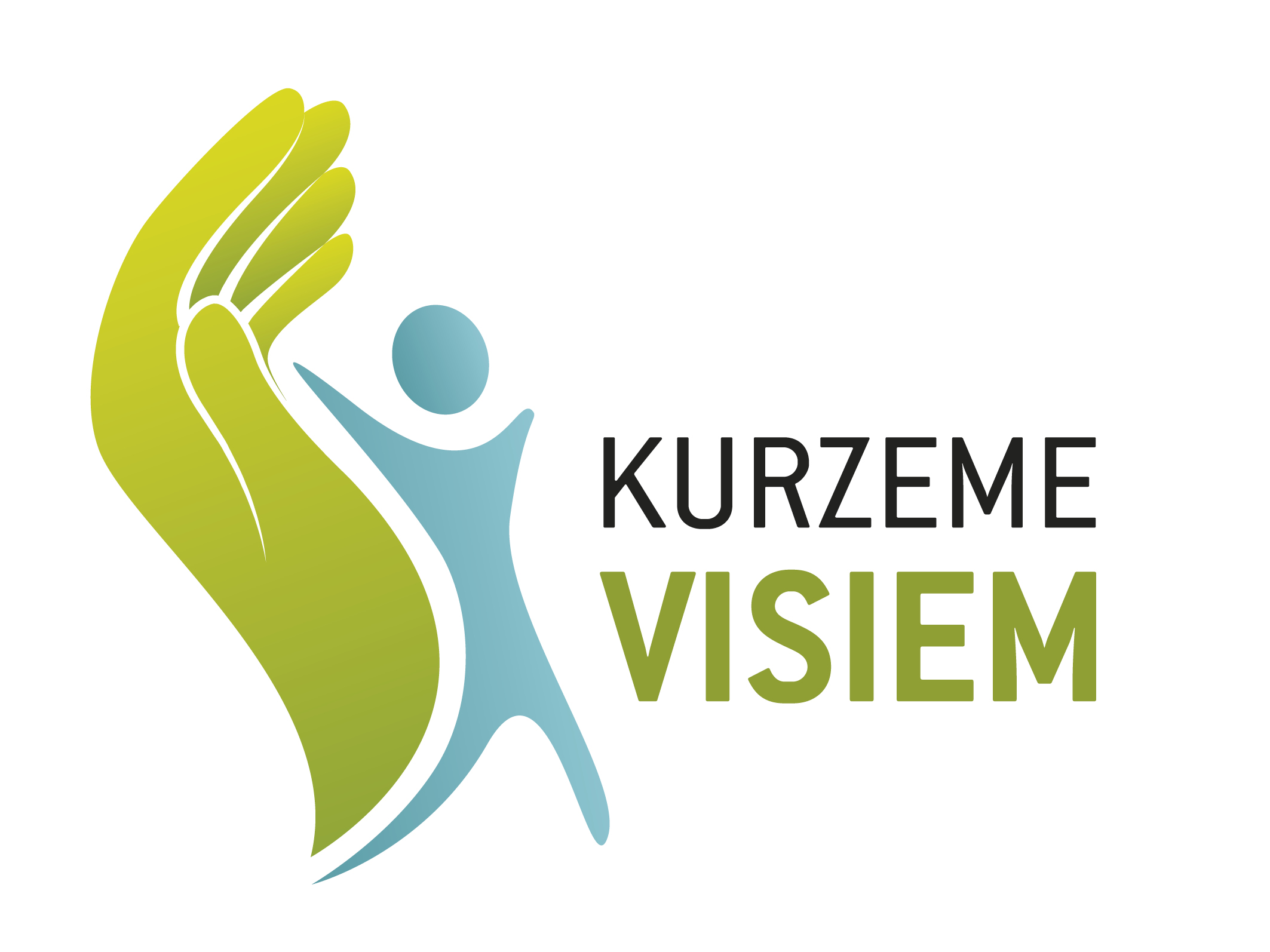 Laura Homka
Kurzemes plānošanas reģiona/projekta «Kurzeme visiem» 
sabiedrisko attiecību speciāliste
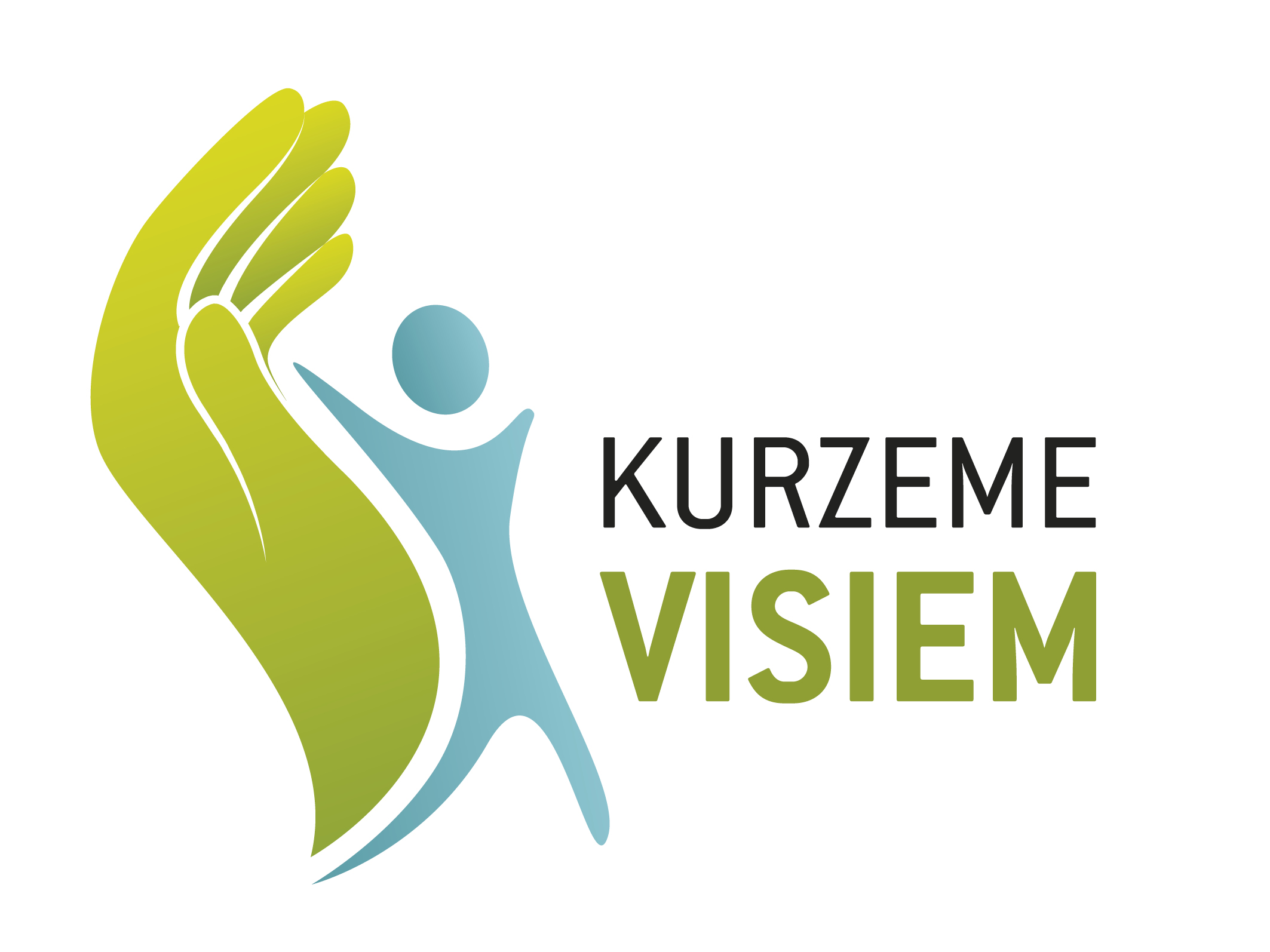 ĀDAŽI – jauns dienas centrs personām ar GRT un bērniem ar FT(LTV «Panorāma», 29.12.2017)
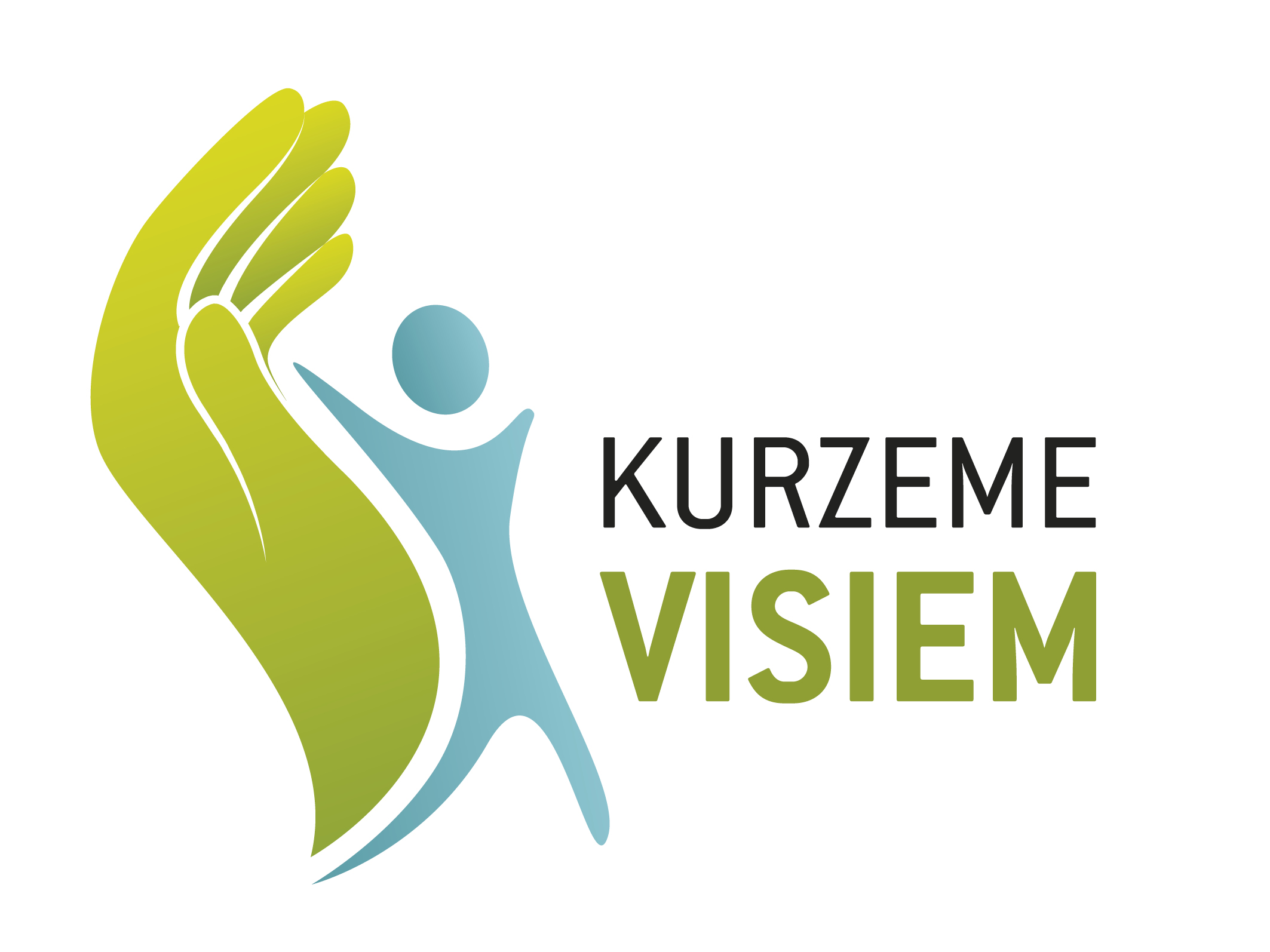 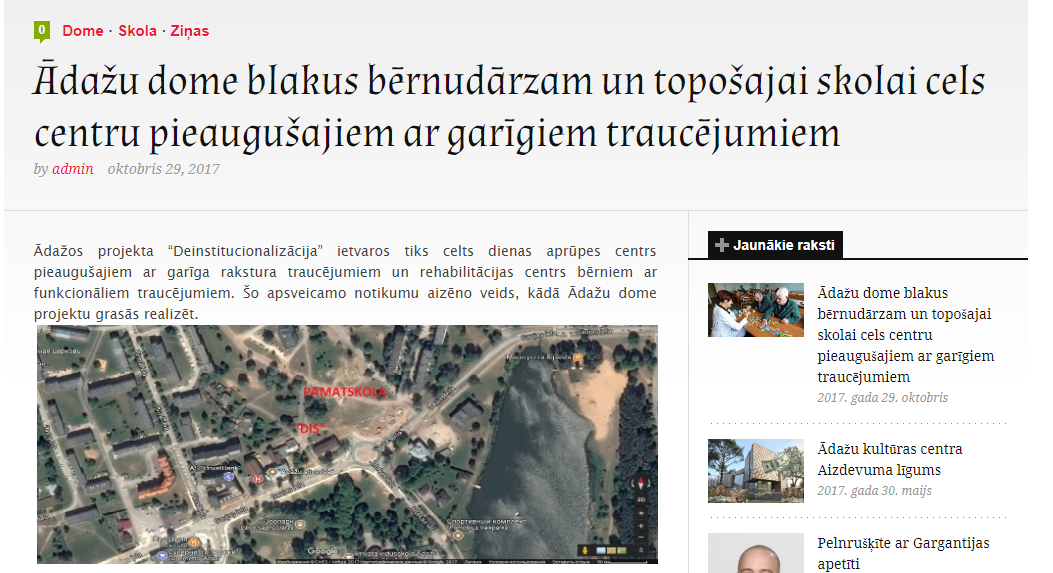 Raksti medijos
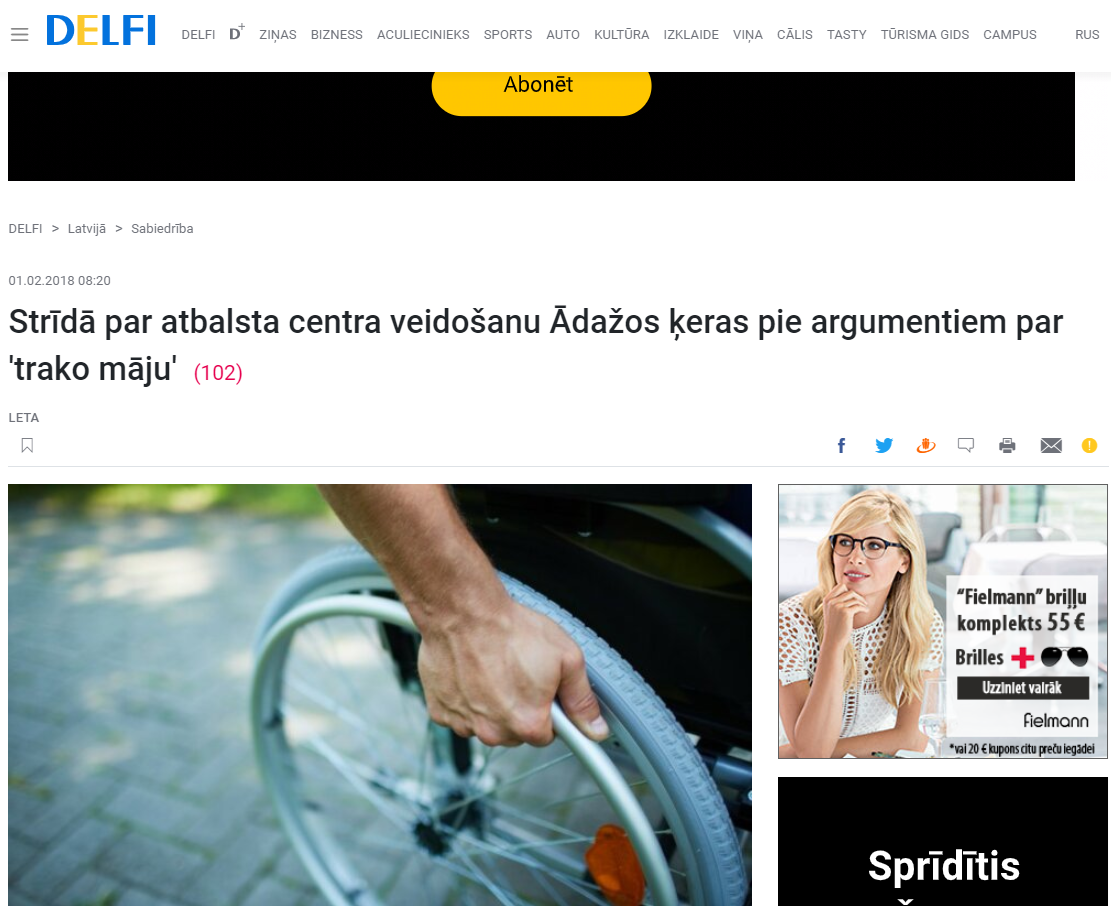 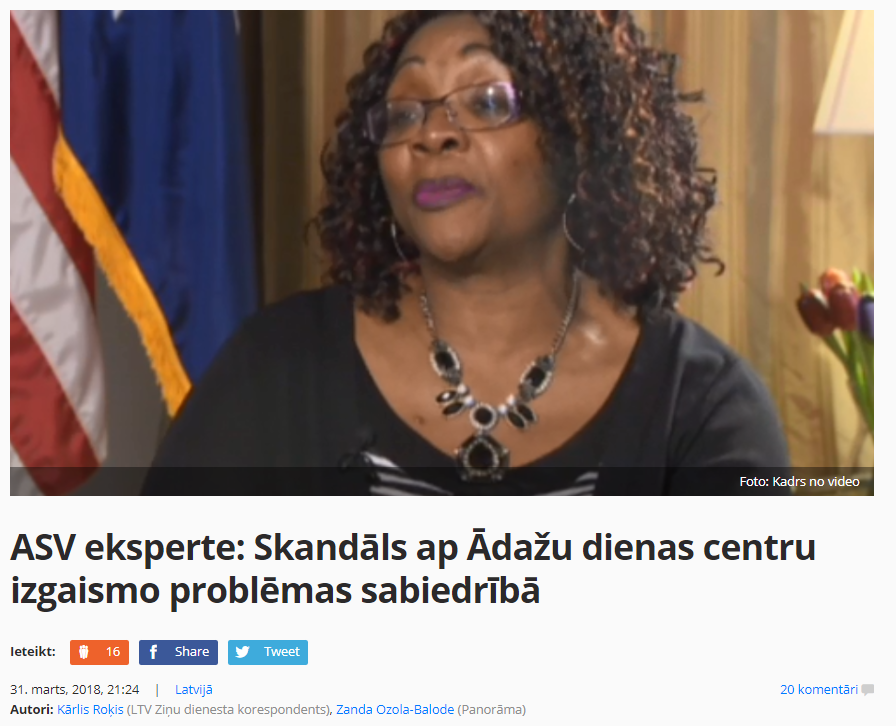 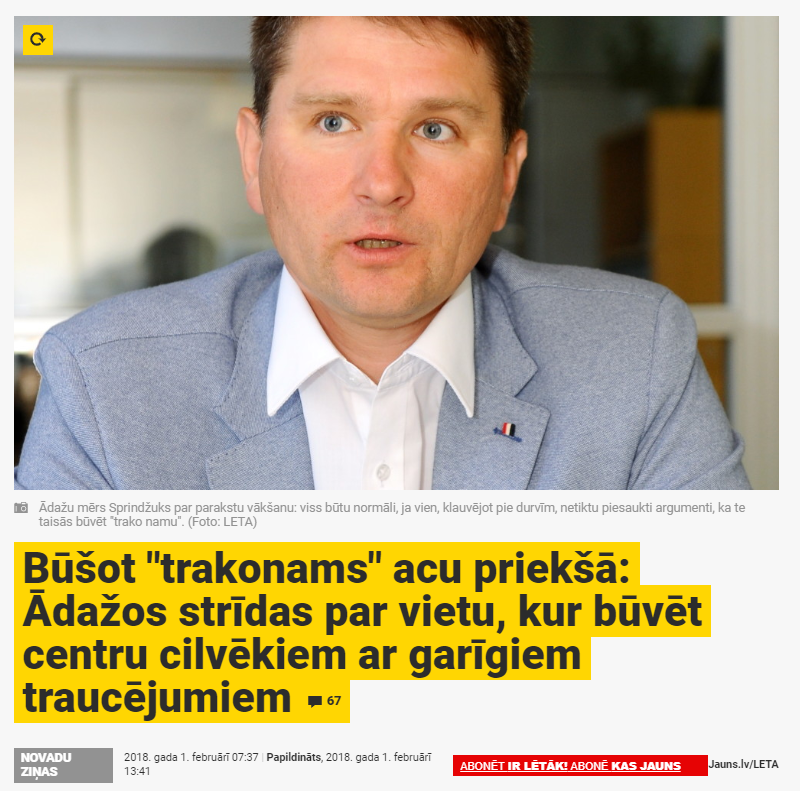 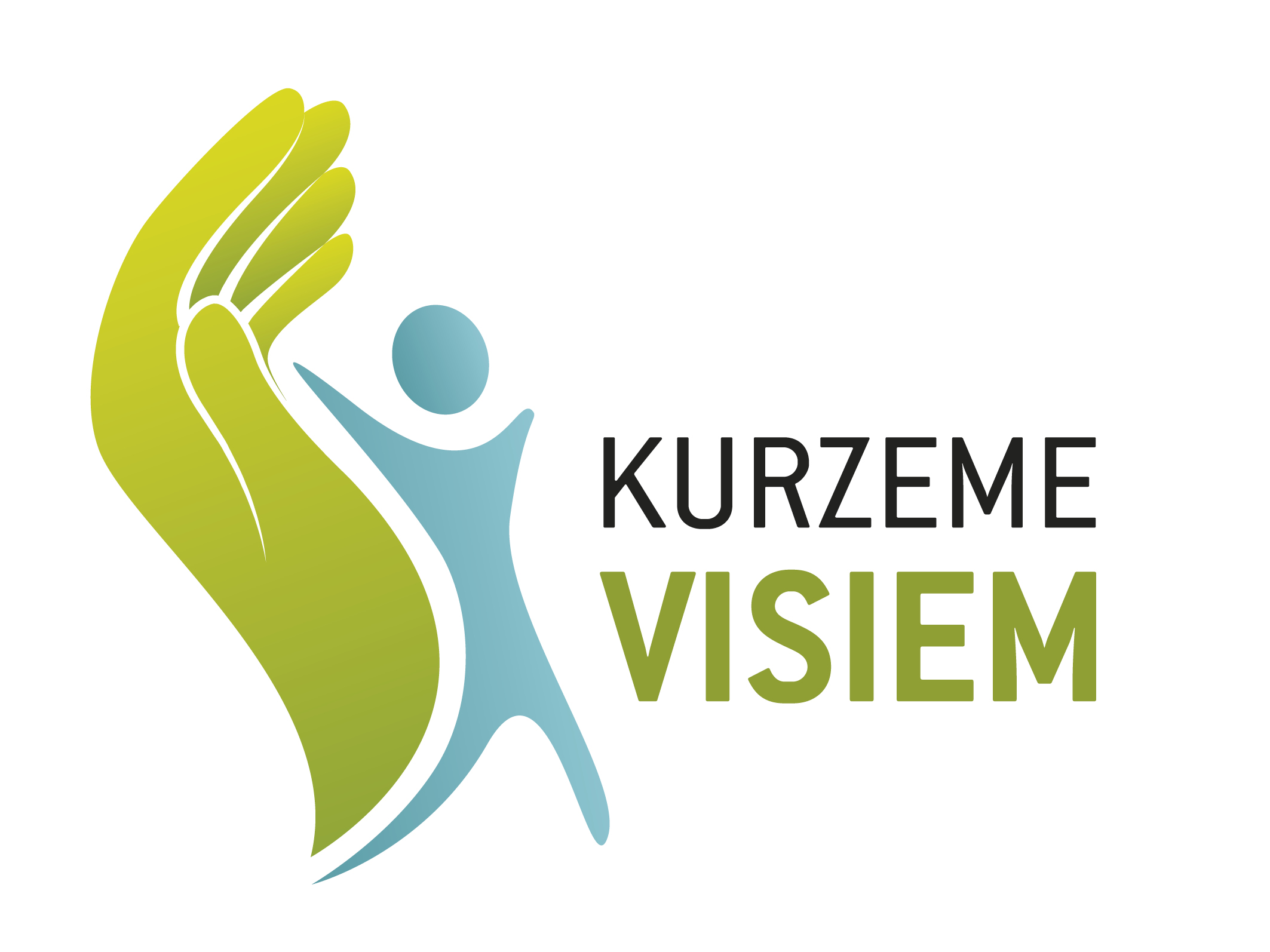 Kas «nogāja greizi»?
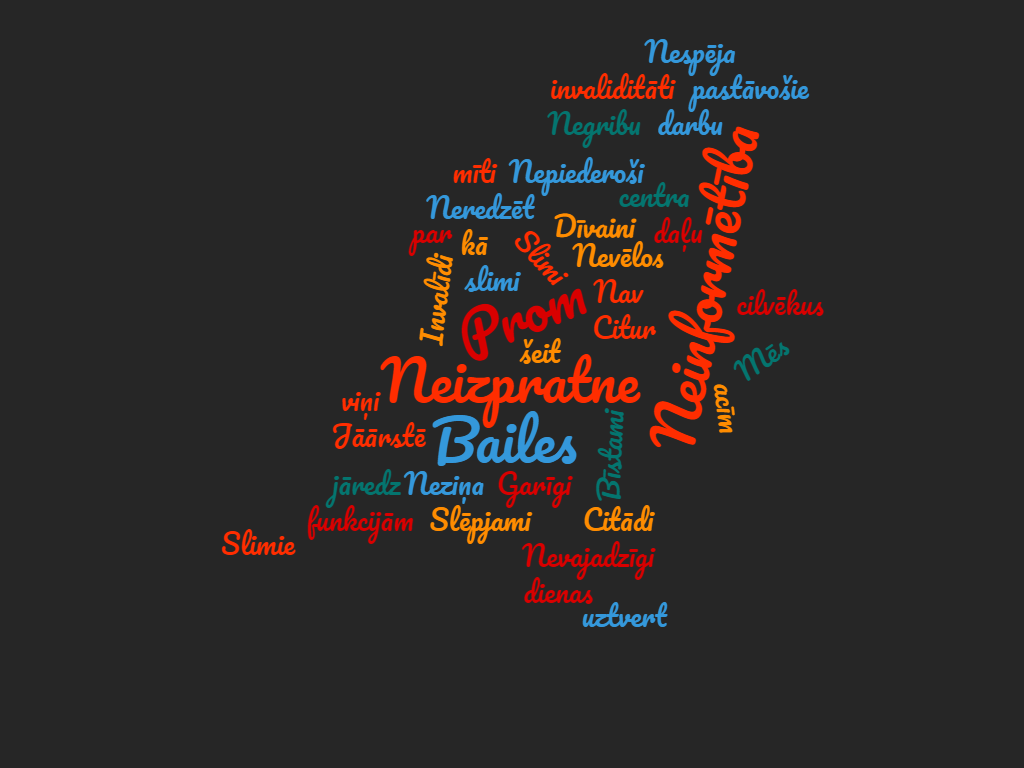 Nespēja uztvert cilvēkus ar invaliditāti kā sabiedrības daļu;
Sabiedrībā pastāvošie mīti un stereotipi;
Neinformētība;
Neizpratne;
Bailes no citādā;
Neziņa, kā rīkoties.
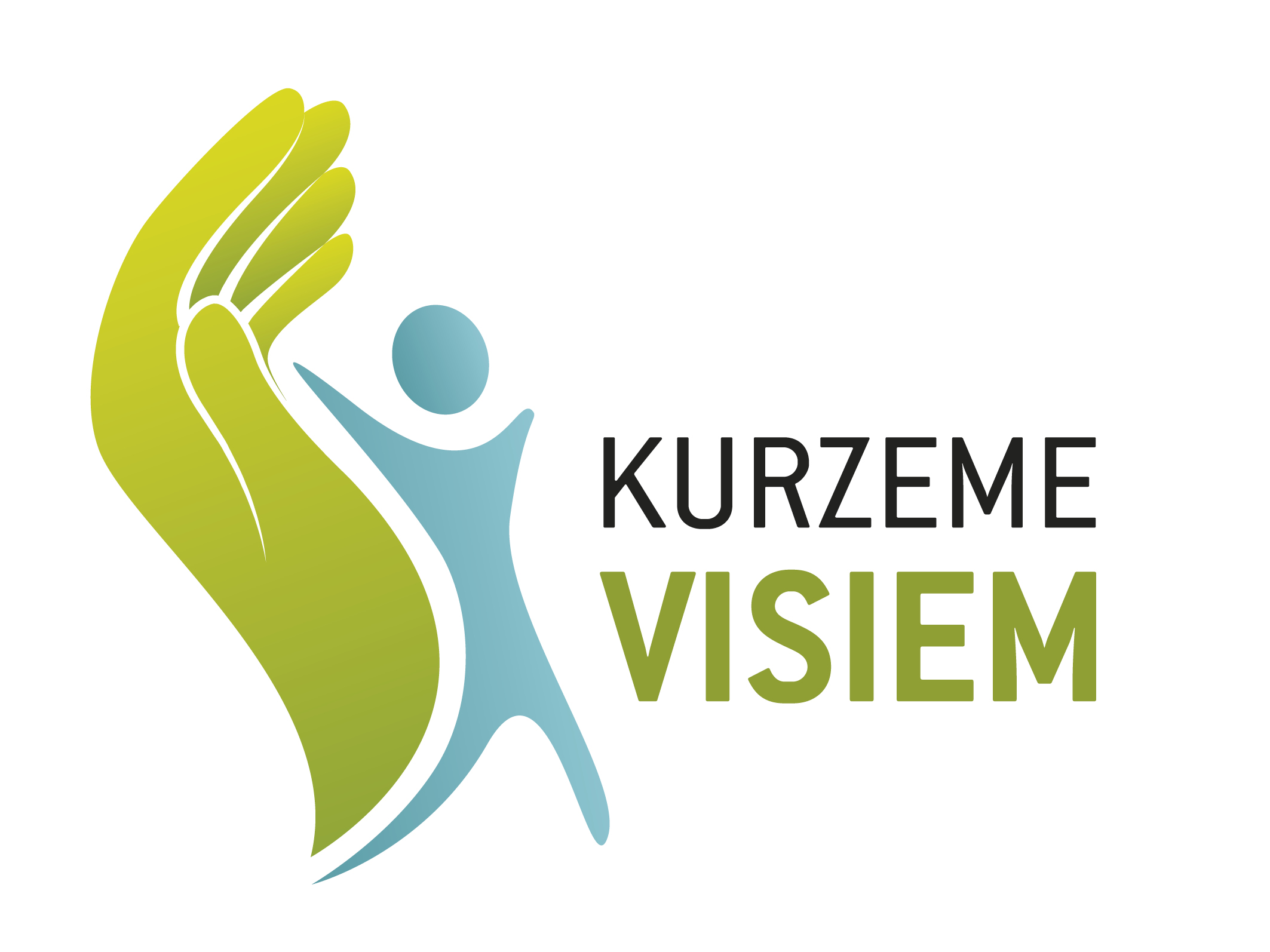 Vai tas var atkārtoties?
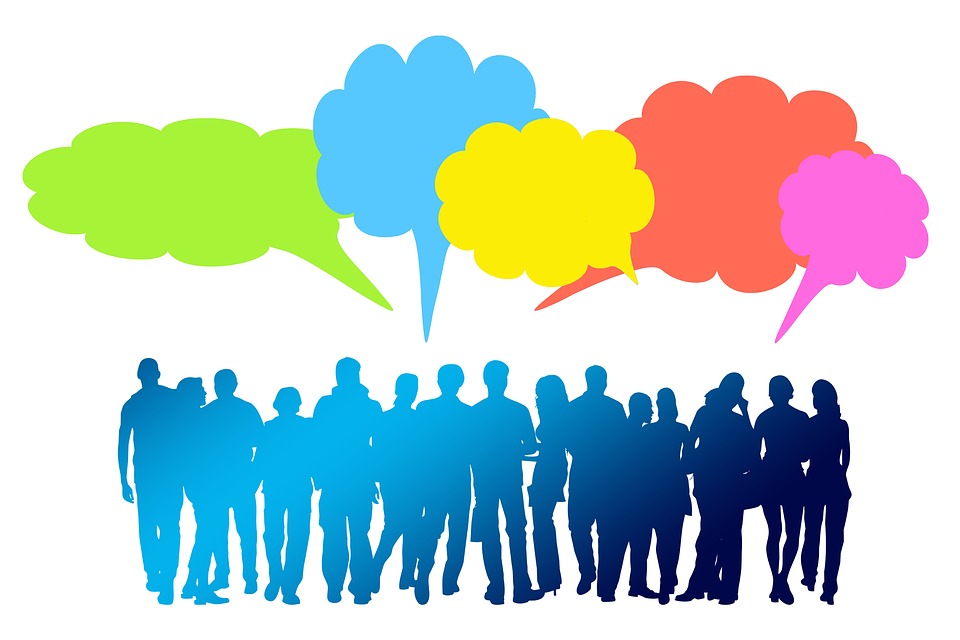 ~20% neatbalsta vai drīzāk neatbalsta personu ar 
GRT 
iekļaušanu sabiedrībā
???
55% nav dzirdējuši par pasākumiem, lai personas ar GRT varētu dzīvot ārpus institūcijām
83% iedzīvotāju nezina, kas ir deinstitucionalizācija
!!!!
Latvijas fakti, pētījums «Iedzīvotāju informētība un izpratne par deinstitucionalizācijas procesu», 2018.gada novembris
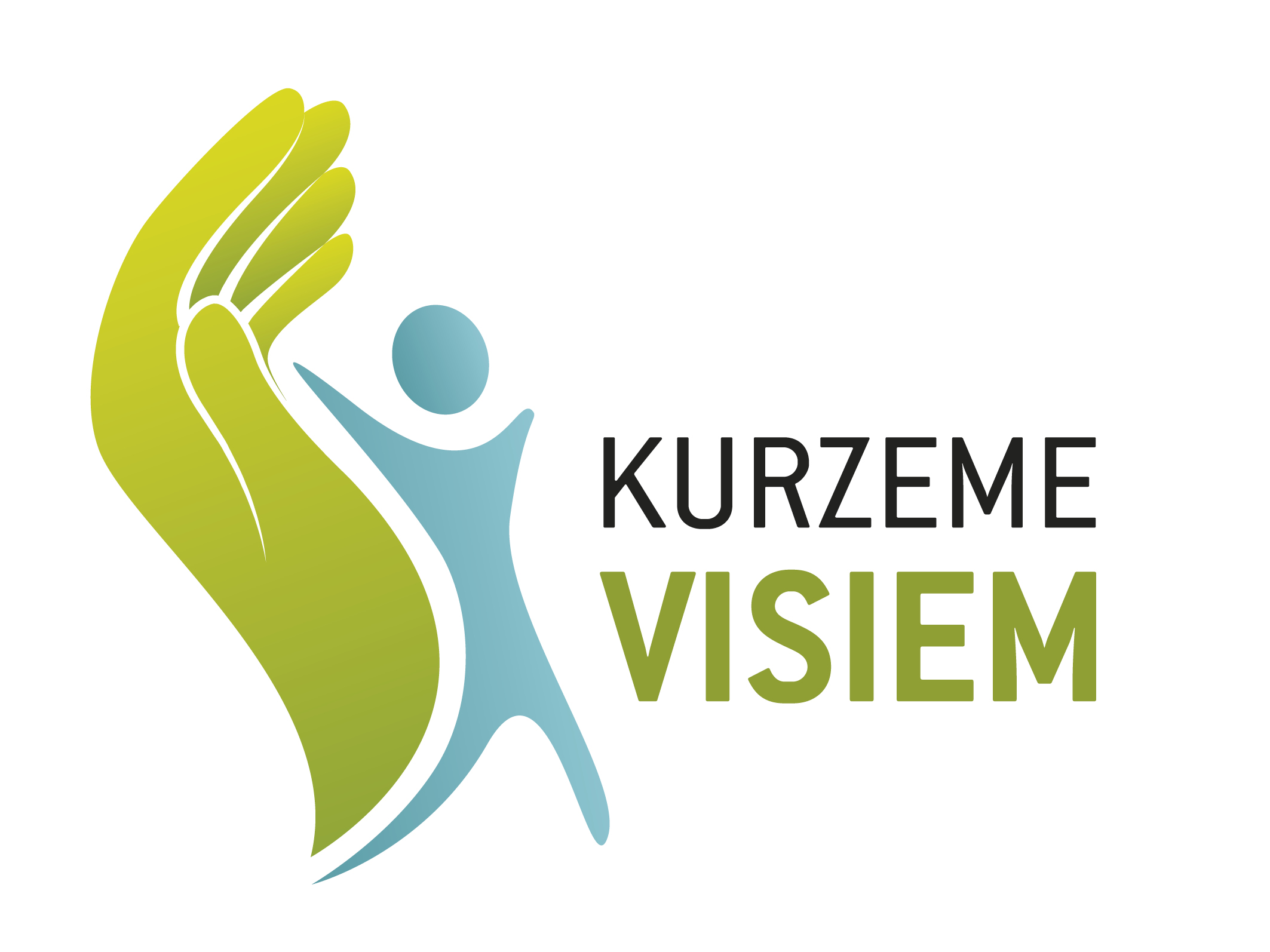 Ko darīt?
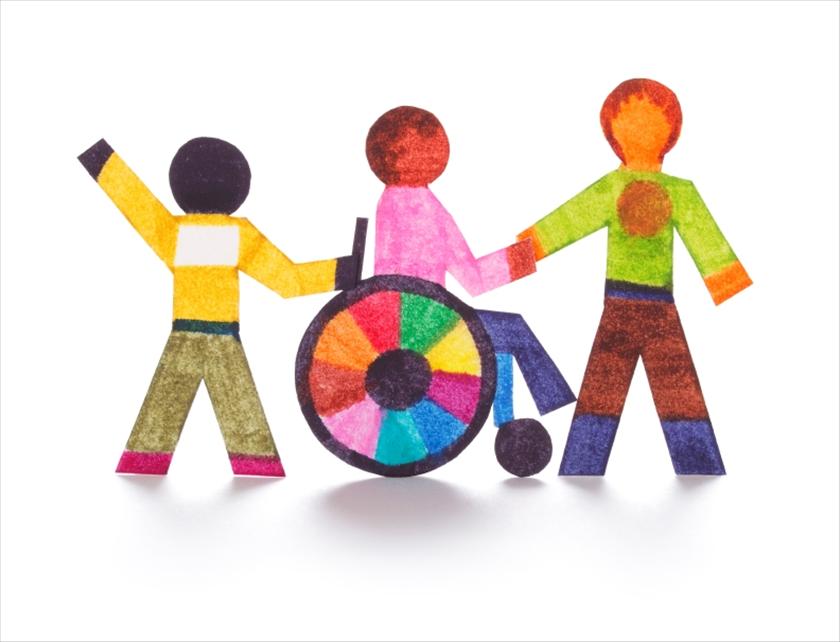 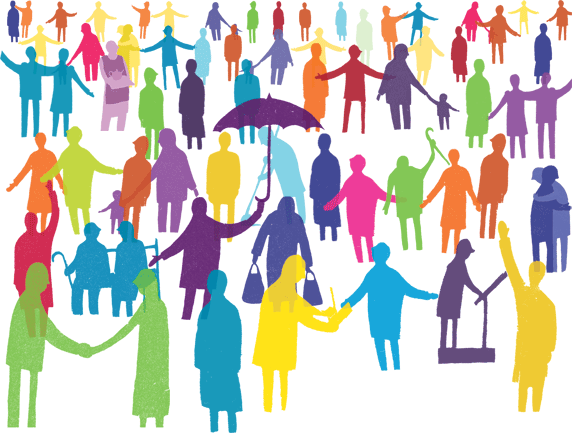 =
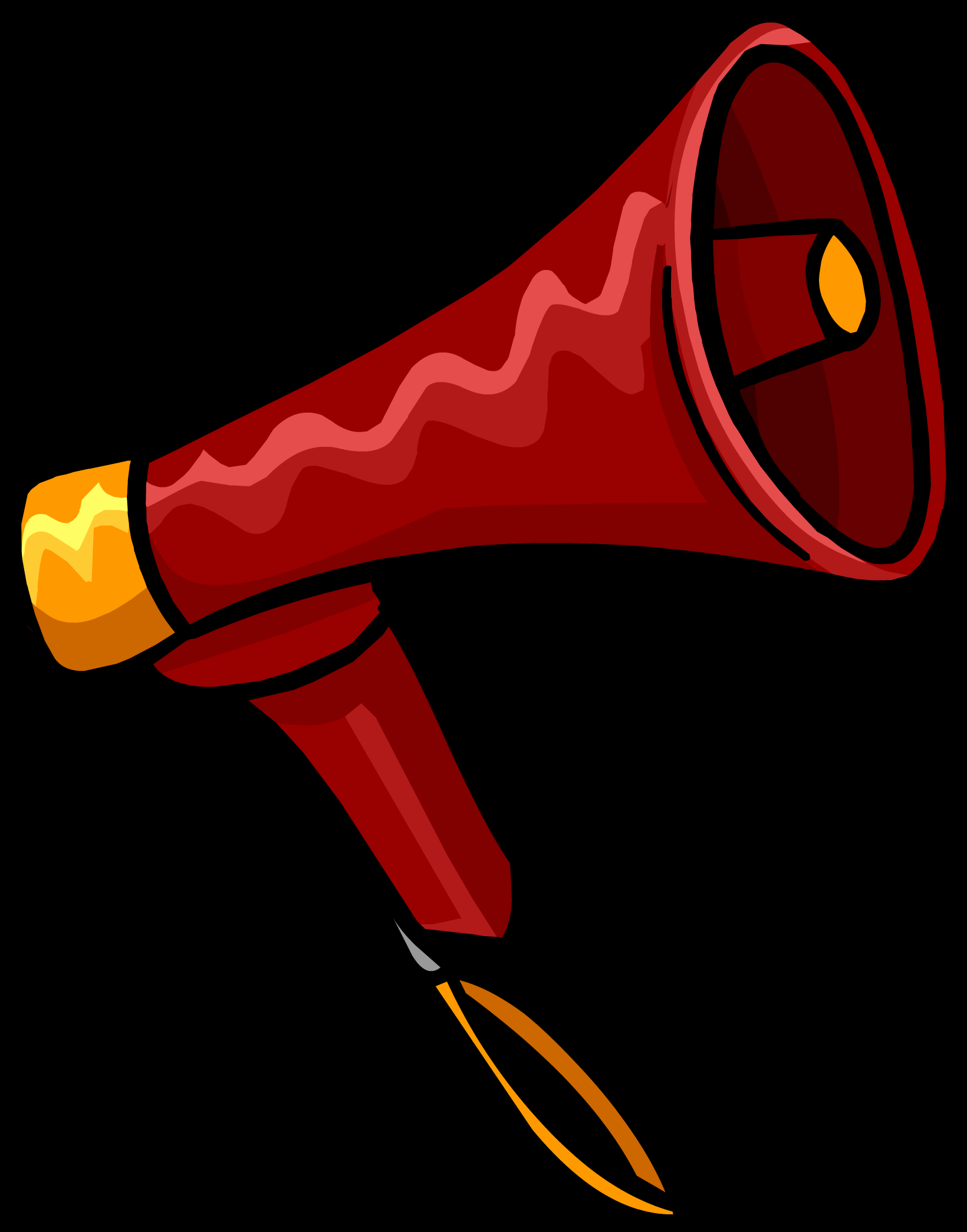 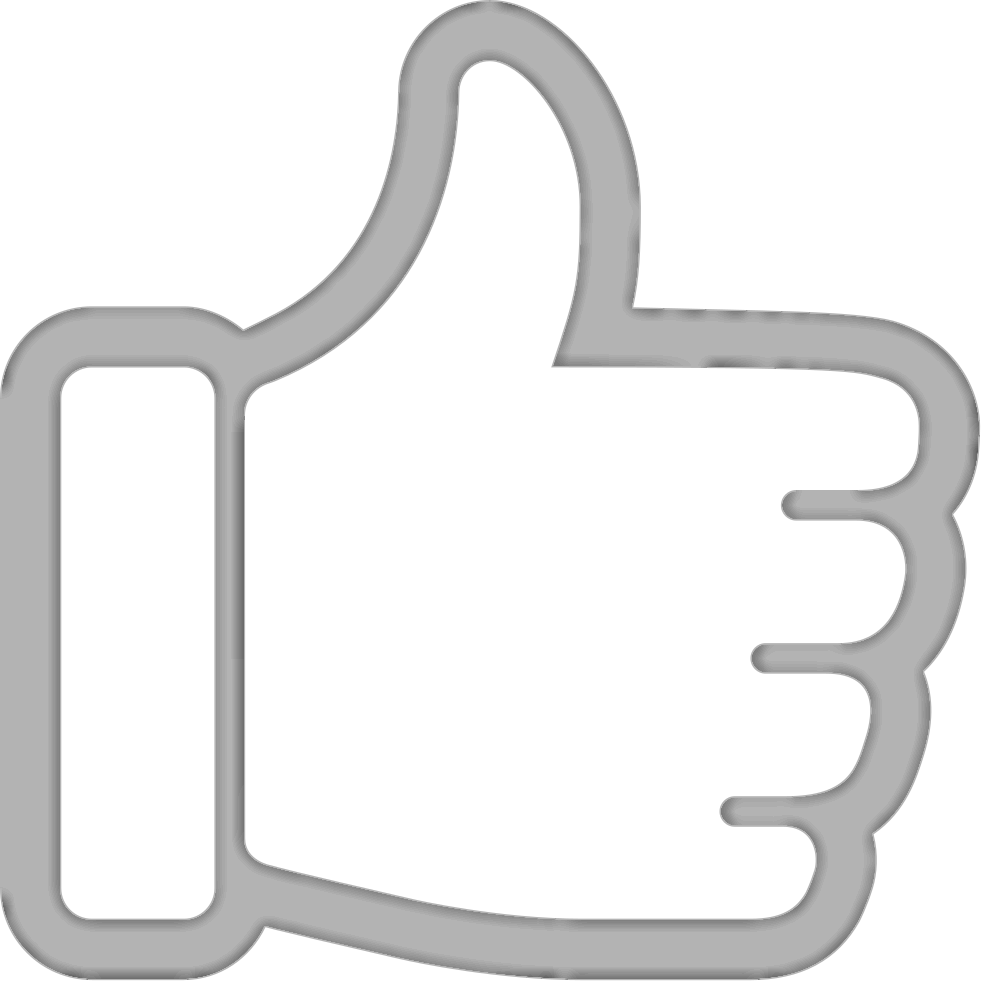 Darbinieka izvēle sabiedrības izglītošanai
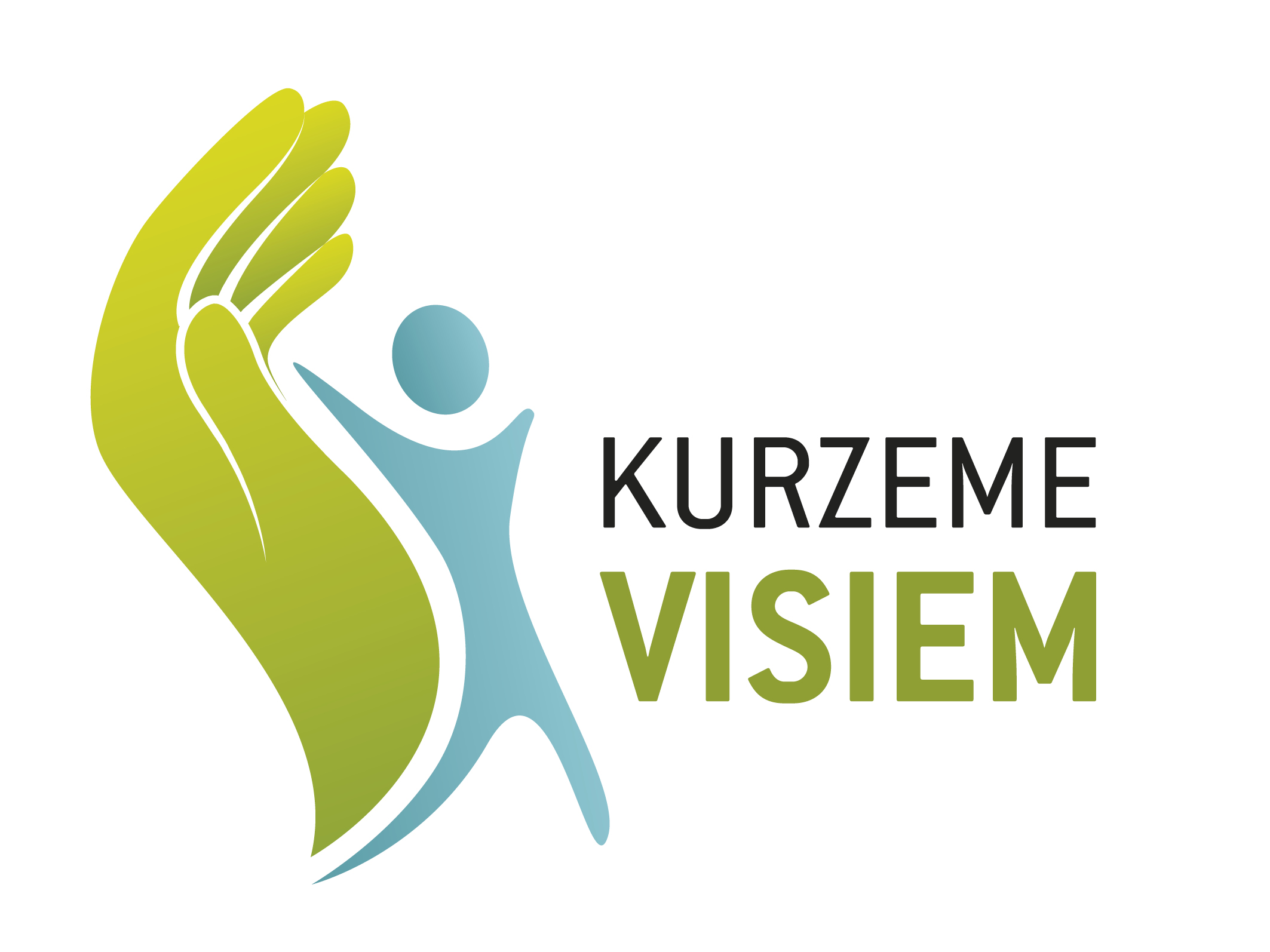 Apmācības par DI procesu, komunikāciju ar medijiem par sociālajām tēmām, semināri u.c.
Pašvaldības iedzīvotāju informēšana un izglītošana
Soļi veiksmīgākai komunikācijai
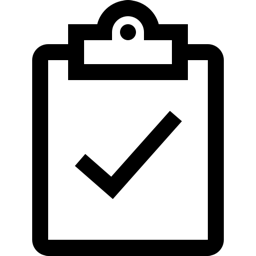 Sadarbība un ikdienas atbalsts no «Kurzeme visiem» vadības komandas
PĀRMAIŅAS
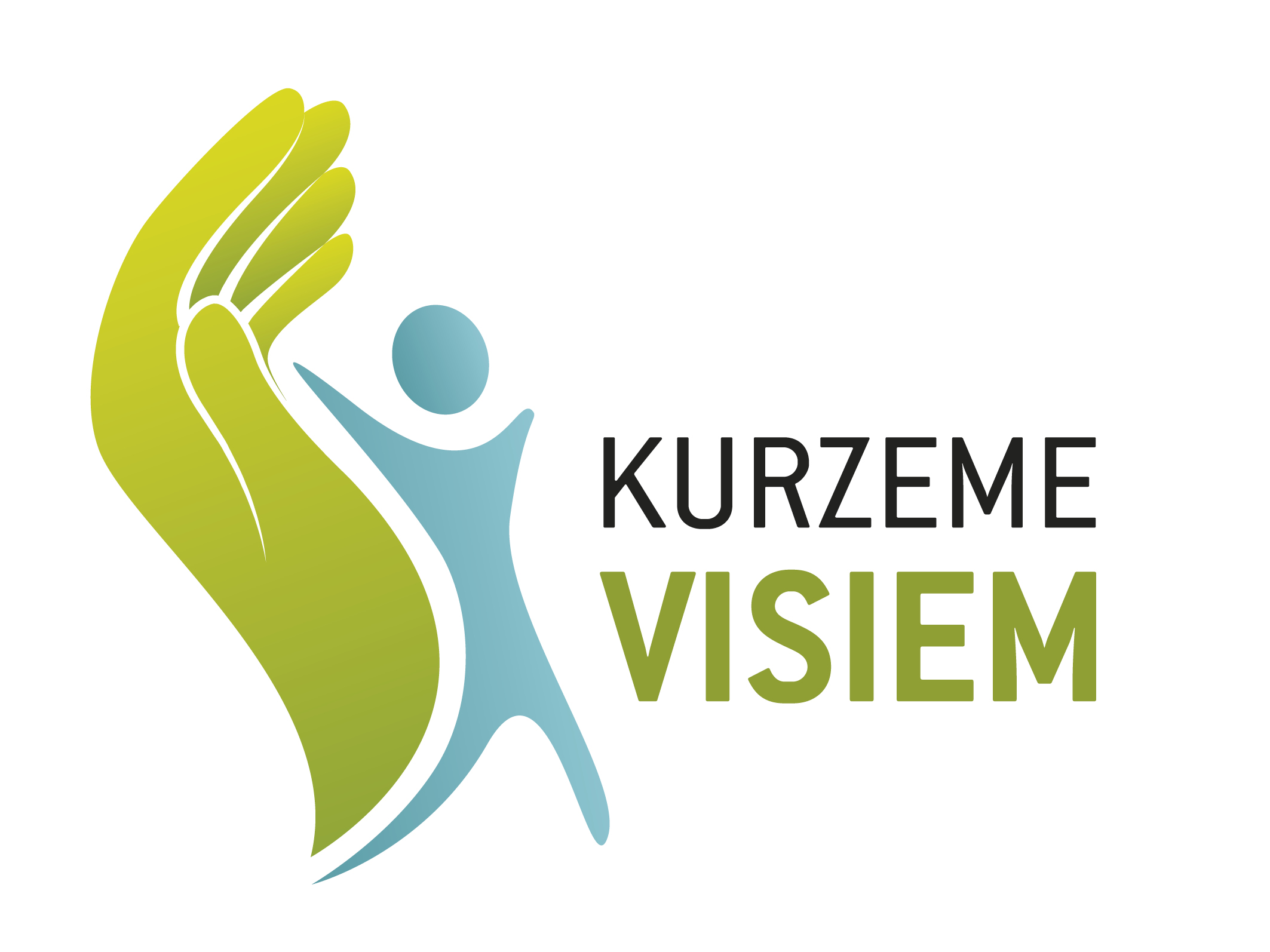 Speram pirmo soli!
?
!
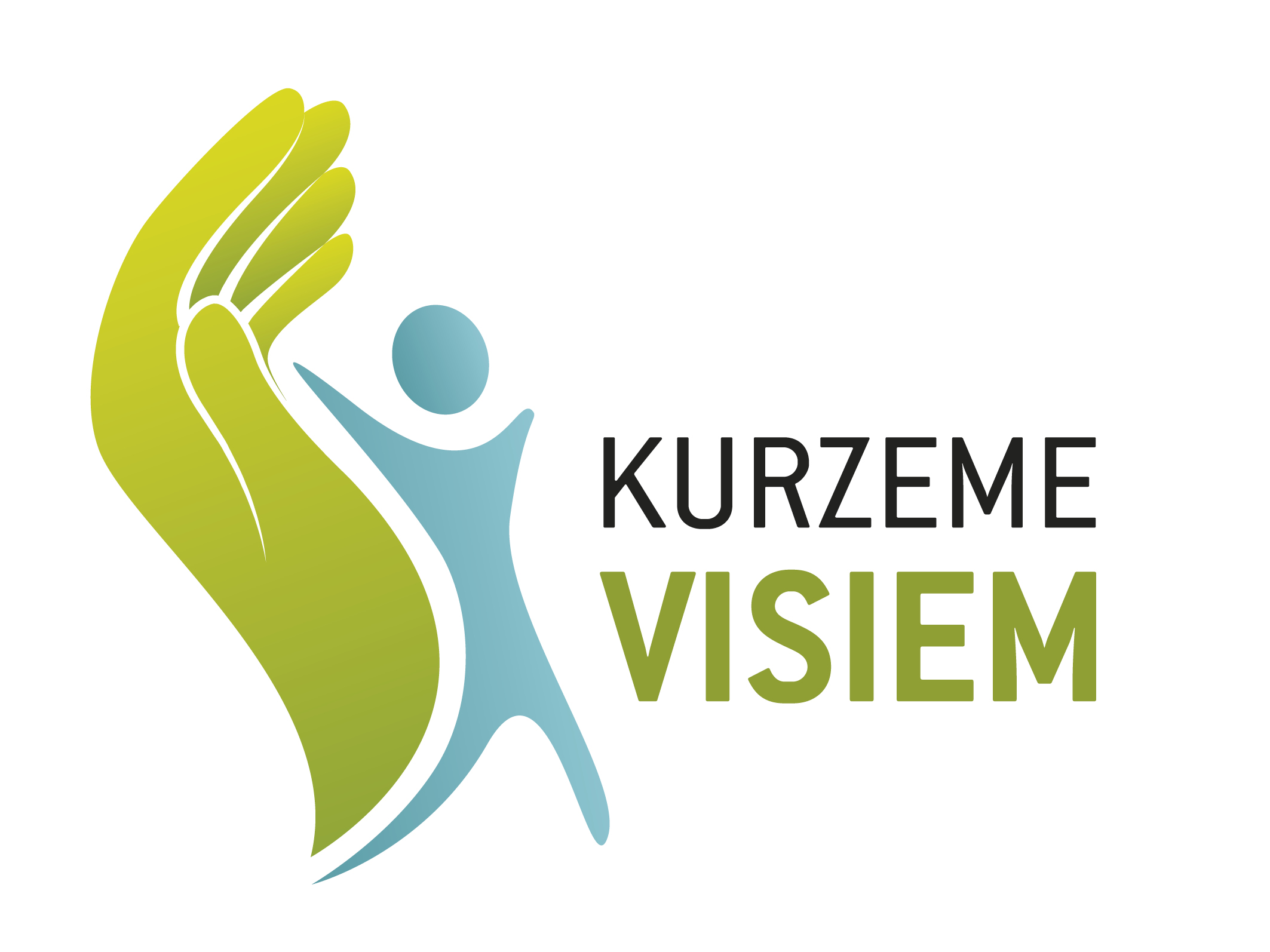 Mēs to varam!
Kurzemes plānošanas reģions
Valguma iela 4a, Rīga LV-1048
www.kurzemesregions.lv 
e-pasts:  info@kurzemesregions.lv 
Tel.: +371 67331492



Laura Homka
Sabiedrisko attiecību speciāliste
e-pasts:  laura.homka@kurzemesregions.lv 
Tel.: +371 26454574
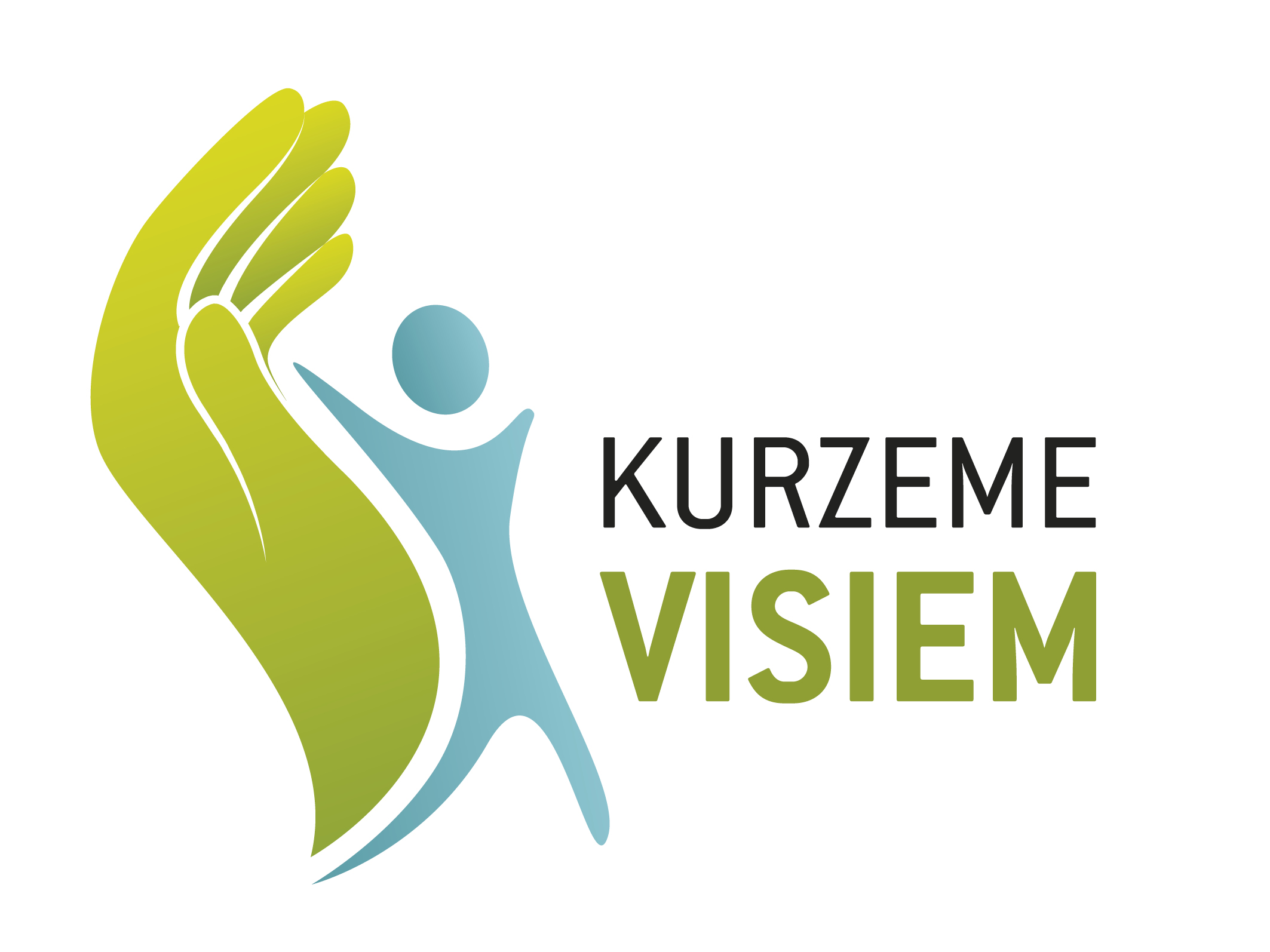 www.kurzemevisiem.lv